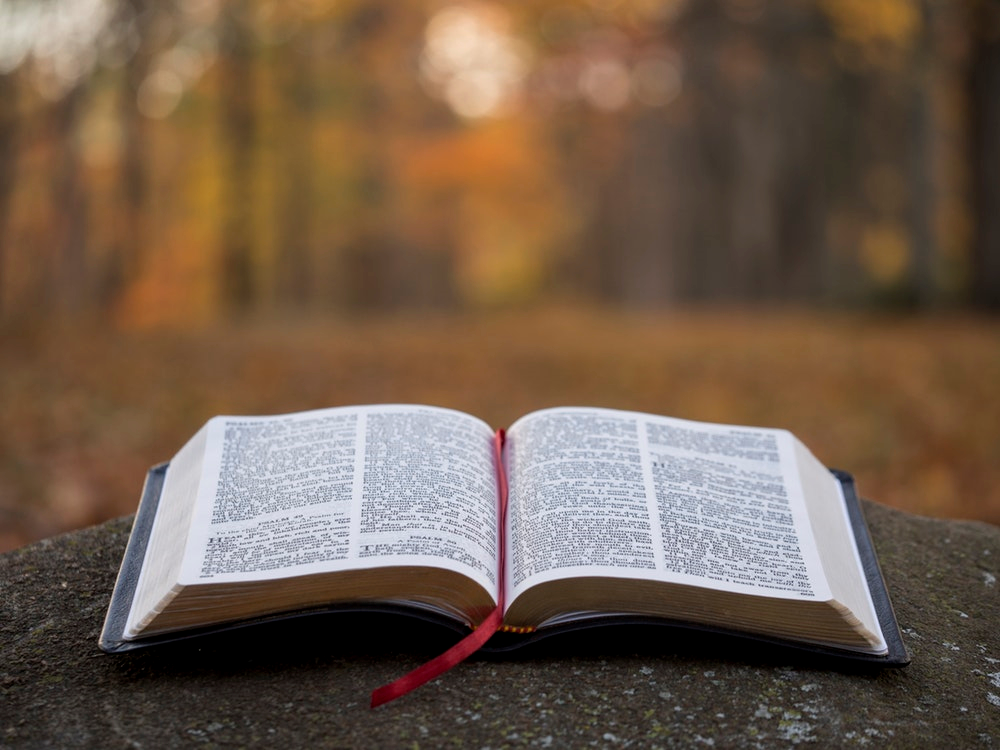 About My Father’s Will
In Suffering
1 Peter 2:11-25
My Father’s Will in Suffering Is That I…
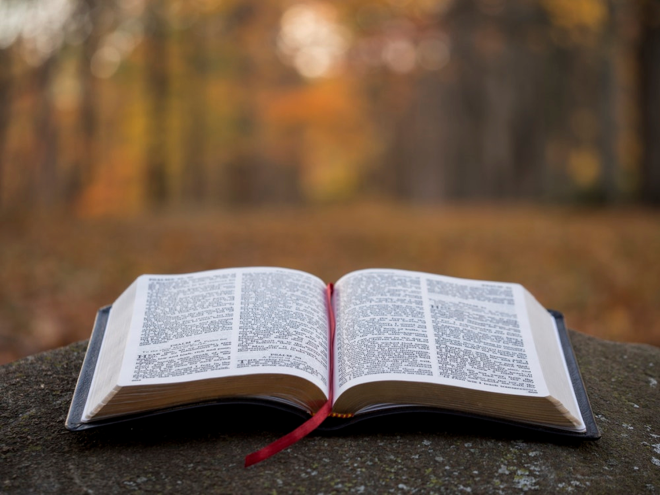 About My Father’s Will
Serve, Love and Honor God and Man
vv. 16-17

Galatians 5:13-15
Galatians 6:6-10
Romans 13:7-10
My Father’s Will in Suffering Is That I…
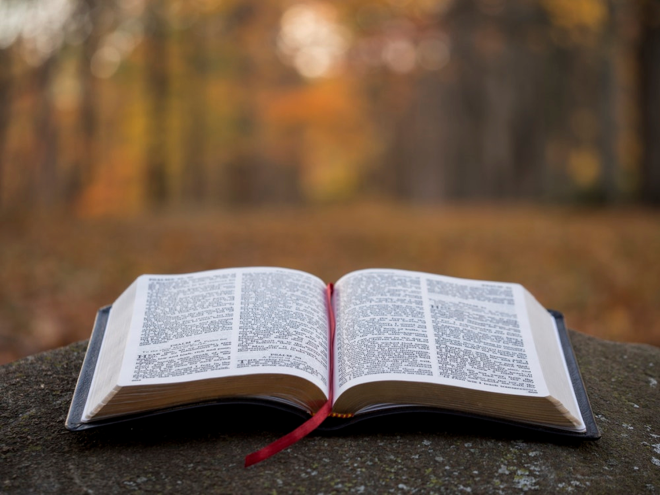 About My Father’s Will
Follow Christ’s Example
vv. 21-25

Isaiah 53:7, 9
Matthew 26:59-68
Mark 15:16-20, 29-32
Luke 23:34, 46